communiceren
Les 2
Doel/ inhoud
Doelen van een gesprek
Kanalen
Objectief en subjectief
Voorbereiden
Luisteren
Doelen van een gesprek
te informeren
te overtuigen
te activeren
te instrueren

Voordat je gaat communiceren, moet je je bedenken wat je wilt bereiken met de communicatie en hoe je dat het beste kunt bereiken.
Maar dan moet je ook luisteren. Hoe doe je dat?
Kanalen
Medium 
Massamedium
Kanaal, manier waarop iemand jou boodschap tegen komt bepaald ook de emotie en reactie. 
Voorbeeld: hoe hij leest jouw ingezonden brief in het personeelsblad dat hij leende van iemand die hij graag mag, of van iemand die hij niet mag?
Keuze van een kanaal. Bereikt het iedereen, handigste manier voor de boodschap?
[Speaker Notes: Het kanaal is de weg waarlangs de boodschap de ontvanger bereikt. Dit is een ruimer begrip dan het woord
medium, dat je misschien wel eens hebt gehoord. Een medium is bijvoorbeeld een brief, een besloten vergadering,
een gesprek of een prikbord. Een massamedium is een boek, een tijdschrift, televisie of radio. Het
verschil tussen een medium en een massamedium is dat het eerste bedoeld is voor een bepaalde, nauwkeurig
te omschrijven groep personen. Bijvoorbeeld: werknemers van een organisatie, bezoekers van een vergadering,
leden van een club. Een massamedium bereikt een veel grotere groep en de zender weet niet precies wie er
in die groep zitten.]
Feiten en meningen
Casus:
Je werkt als assistent(e) in Dierenkliniek Klaverweide. Je krijgt een telefoontje van de heer Van Beest. Hij wil de eigenaar van de dierenkliniek spreken. Deze is echter in bespreking en heeft je gezegd dat hij alleen voor heel belangrijke zaken gestoord mag worden. Heel belangrijke telefoontjes mag je doorgeven aan zijn secretaresse, die hem dan uit de bespreking zal halen. 'Ja', zegt de heer Van Beest, 'het is van het grootste belang dat ik hem nu onmiddellijk spreek.' Je laat hem even wachten en meldt intussen aan de secretaresse: 'Mijnheer Van Beest is aan de telefoon en hij heeft heel belangrijk nieuws te melden.' Van Beest wordt doorverbonden. Later is de eigenaar van de dierenkliniek echter boos op u. 'Hoe kom je erbij om te zeggen dat zijn boodschap belangrijk was? Die was helemáál niet belangrijk!‘
Je had deze communicatiestoring kunnen voorkomen door aan te geven dat er sprake was van een mening, niet van een feit. Je zegt dan: 'Mijnheer Van Beest is aan de telefoon. Hij wil de dierenarts spreken en hij zegt dat het heel belangrijk is.' Een andere formulering is: '... volgens hem is het heel belangrijk'. Met die woorden maak je duidelijk dat je niet hebt vastgesteld of het belangrijk was of niet; je vertelt geen feit. Je geeft enkel de exacte woorden van mijnheer Van Beest weer!
Objectief en subjectief
Benoem twee situaties waarin jou gevoelens beïnvloed waren tijdens communicatie op je werk, je stage of een schoolse situatie

Door aanhalingstekens of een vraagteken kun je laten zien dat je het tegenovergestelde bedoelt van wat
je zegt: De 'dame' vroeg me de weg naar het station.

Je moet feitelijk blijven en precies benoemen wat je ziet zonder interpretatie.
Hij heeft blauwe kringen onder zijn ogen (feit).
Hij ziet eruit alsof drie spoken hem een week lang uit z'n slaap gehouden hebben (mening).
Doelen non verbale communicatie
Verbaal is? En non verbaal is? Noem een voorbeeld van beide?
Met je lichaamshouding, gezichtsuitdrukking, gebaren en stemgebruik druk je ook iets uit.
Congruent of overeenstemming (non verbaal wint)
Maakt niet uit wat je zegt, maar hoe je het zegt

Doelen:
-ondersteuning van hetgeen je zegt, bijvoorbeeld je hand opsteken als je iemand groet;
– aanvulling op hetgeen je vertelt, bijvoorbeeld een lach bij een ‘vervelende’ opmerking geeft aan dat de opmerking niet zo vervelend bedoeld is.
[Speaker Notes: Wat is verbale communicatie
Verbale communicatie is gesproken communicatie. Het bekendste voorbeeld van verbale communicatie is praten maar ook fluisteren en schreeuwen zijn vormen van verbale communicatie. Het voordeel van verbale communicatie is dat je in een korte tijd veel informatie kan overbrengen. Door gebruik te maken van non verbale communicatie kan verbale communicatie extra kracht worden bijgezet.
Wat is non verbale communicatie
Tegenover verbale communicatie staat non verbale communicatie. Dagelijks communiceren we talloze keren non verbaal. Non verbale communicatie is communicatie waarbij geen gebruik wordt gemaakt van woorden. Vaak wordt gedacht dat non verbale communicatie alleen over communicatie gaat waarbij gebruik wordt gemaakt van lichaamstaal, non verbale communicatie is echter breder. Houding, gezichtsuitdrukking, de blik in je ogen en het geven van tekens, het zijn allemaal vormen van non verbale communicati]
Verschillende communicatie vormen
Verbaal en non verbaal
Schriftelijk
Visueel
Formeel en informeel
Verticale en horizontale communicatie
Persoonlijk en onpersoonlijk
[Speaker Notes: Er wordt gesproken over verticale communicatie wanneer je communiceert met een leidinggevende of iemand aan wie jij leiding geeft. Het laat zich raden wat horizontale communicatie is. Juist, wanneer je communiceert met iemand op het zelfde niveau als waarop jij werkt, is er sprake van horizontale communicatie. In tegenstelling tot verticale communicatie ziet horizontale communicatie niet toe op het geven of ontvangen van instructies maar op het samenwerken in teamverband.]
Opdracht
Welk voordeel heeft schriftelijke communicatie boven mondelinge communicatie?

Welk nadeel van schriftelijke communicatie ken je?

Opdracht: ga naar myspot/ontwikkelcentrum en kies de module “ondernemen en leidinggeven”. Kies binnen die module het boekje “Feedback geven”. Werk het hele boekje door en maak dan de toets. Maak van het resultaat van de toets een print screen met de score. Deze lever je in en wordt onderdeel van je eindcijfer.
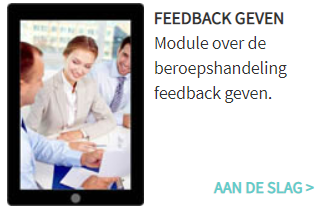 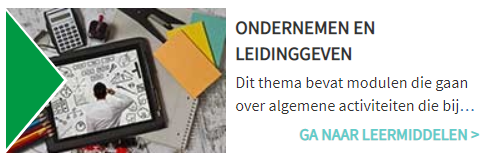